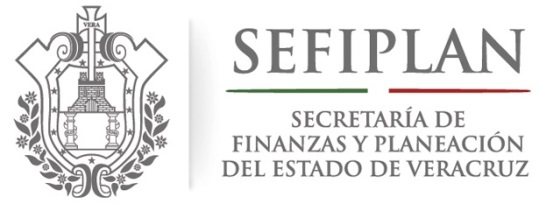 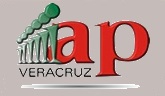 Instituto de Administración Pública de Veracruz A.C.
SEMINARIO DE CONTABILIDAD GUBERNAMENTAL
MARCO LEGAL Y MARCO CONCEPTUAL
Expositor
C.P.C. y M.A. Gerardo García Ricardo
gariger@hotmail.com.
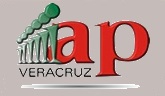 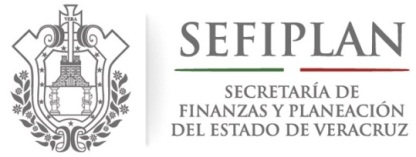 Instituto de Administración Pública de Veracruz A.C.
FUNDAMENTO LEGAL
Última reforma publicada DOF 12-11-2012
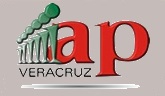 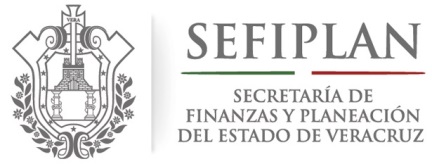 Instituto de Administración Pública de Veracruz A.C.
Exposición de motivos de la Ley
Introducción “…los ordenes de gobierno que, comprometidos con la transparencia y rendición de cuentas, disponen ya de un pilar constitucional para superar la heterogeneidad conceptual, normativa y técnica prevaleciente en sus sistemas contables y de rendición de cuentas
…no solamente los ciudadanos podrán evaluar la gestión de sus gobernantes, sino que tendrán un instrumento clave para la toma de decisiones…
…la Cuenta Pública informa no solo al Congreso, sino también a la sociedad en general. Por ello se prevé que incluya, con base en indicadores, los resultados de la evaluación del desempeño de los programas federales, estatales y municipales…
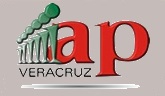 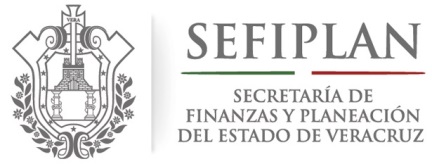 Instituto de Administración Pública de Veracruz A.C.
Exposición de motivos de la Ley
6. Marco institucional “…las disposiciones que emita el consejo no gozan de aplicación directa, pues la naturaleza del consejo lo impide. Por ello la iniciativa prevé que tanto la federación, las entidades federativas y municipios adopten e implementen las decisiones del Consejo de forma que estas cuenten con obligatoriedad en sus respectivos niveles de gobierno…
…el Consejo tiene facultades para emitir el plan de cuentas; sin embargo, dicho plan no será obligatorio, hasta en tanto la Federación, las entidades federativas y los municipios no emitan, el acto que les de valor legal. Lo anterior podría significar que, una vez que el Consejo emita una decisión, el gobernador del estado, el secretario de finanzas, la legislatura o la entidad que corresponda, deberán hacer lo propio para reflejar el contenido de dicha decisión en un instrumento legal de carácter obligatorio para los sujetos de la norma”.
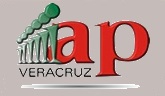 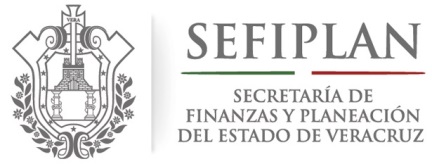 Instituto de Administración Pública de Veracruz A.C.
Exposición de motivos de la Ley
9. Transitoriedad “…se establece una implementación progresiva de las obligaciones… Dicha progresividad se ve reflejada en las disposiciones transitorias del decreto por el que se expide la Ley.
…es necesario coordinar los momentos en los que el Consejo expide las normas, los pasos que tienen que seguir los entes públicos y el desarrollo de las herramientas tecnológicas para la generación de reportes en tiempo real
…la iniciativa incorpora los estándares más avanzados en la contabilidad gubernamental; contribuye a un mejor control de los recursos financieros y el patrimonio; y transparenta el ejercicio de los recursos públicos… los poderes de los tres órdenes de gobierno deberán registrar sus operaciones presupuestarias; contar con un sistema contable… y transparentar los movimientos que se realizan con los recursos y el patrimonio públicos”.
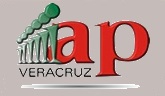 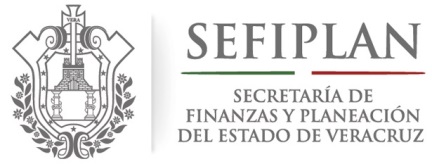 Instituto de Administración Pública de Veracruz A.C.
Exposición de motivos de la Reforma
“…Todo ciudadano debe tener la certeza de que los impuestos que recauda el Estado se destinan a acciones en beneficio de la sociedad. Una forma de asegurar que los recursos públicos no sean distraídos para otros fines, es la de establecer los mecanismos adecuados de rendición de cuentas, de control y de auditoría…
…es necesario fortalecer aún más nuestro marco normativo toda vez que en varios entes públicos persiste la opacidad en el manejo de los recursos públicos. Por ello es indispensable 	que el ejercicio del gasto sea transparente; que los ciudadanos sepamos cuánto se ha gastado, qué es lo que se ha comprado y qué beneficio se generará con esas erogaciones. Ese es precisamente el objetivo de esta iniciativa: transparentar el gasto público en todos los órdenes de gobierno”.
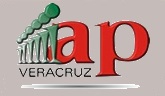 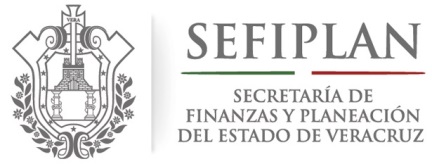 Instituto de Administración Pública de Veracruz A.C.
Exposición de motivos de la Reforma
“…doble propósito:
Primero, que la sociedad cuente con mayor y mejor información que le permita involucrarse a mayor profundidad con sus gobiernos y, con ello, tener capacidad de demandar más y mejores resultados. Y,…
Segundo, cerrarle espacios a la corrupción y a los desvíos de recursos públicos, permitiendo a los órganos fiscalizadores conocer la información financiera fidedigna sobre el uso de los recursos, con el objeto de sancionar las prácticas indebidas e inhibir las mismas.
Las disposiciones transitorias pretenden otorgar una vacatio legis que permita a los distintos órdenes de gobierno dar cumplimiento a las disposiciones de la presente reforma”.
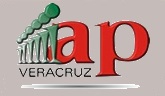 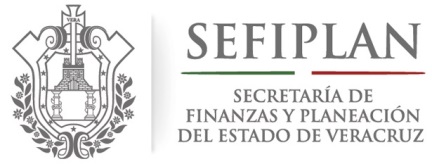 Instituto de Administración Pública de Veracruz A.C.
INTRODUCCIÓN
La Ley introduce un nuevo esquema de contabilidad gubernamental bajo los estándares más avanzados a nivel nacional e internacional, el cual es aplicable a los tres poderes y a los órganos autónomos en los tres niveles de gobierno. 
Contempla que la contabilidad gubernamental sea un elemento efectivo y clave en la toma de decisiones sobre las finanzas públicas y no sólo un medio para elaborar cuentas públicas, establece parámetros y requisitos mínimos obligatorios. 
De la Ley se desprenden características del Sistema de Contabilidad Gubernamental como el reconocimiento y seguimiento de las etapas presupuestales del ingreso y del gasto, llamados “momentos contables”, la contabilidad con base en devengado, acumulativa y patrimonial.
Fuente: Manual de Contabilidad Gubernamental
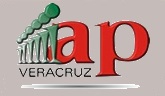 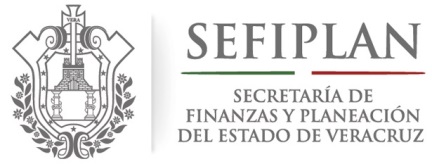 Instituto de Administración Pública de Veracruz A.C.
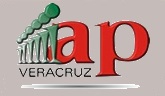 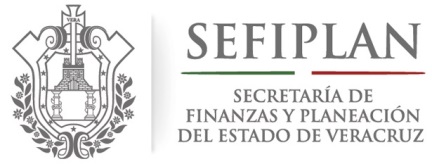 Instituto de Administración Pública de Veracruz A.C.
TÍTULO PRIMERO
Objeto y Definiciones de la Ley
CAPÍTULO ÚNICO
Disposiciones Generales
Artículo 1.- La presente Ley:
1.- Es de Orden público y :
2.- Su Objeto es
establecer los criterios generales que regirán:
La contabilidad gubernamental y 
La emisión de información financiera de los entes públicos
FIN: lograr la adecuada armonización
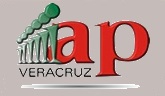 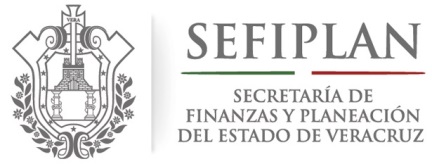 Instituto de Administración Pública de Veracruz A.C.
Las leyes de orden público
¿qué dice la doctrina?

Toda ley imperativa es de orden público porque cada vez que el
legislador impone una norma con carácter obligatorio y veda a los interesados
apartarse de sus disposiciones, es porque considera que hay un interés social 
comprometido en su cumplimiento.

No pueden ser dejadas sin efecto por acuerdo de las partes en sus contratos, se aplican aun en contra de la voluntad de los interesados.
Pueden aplicarse retroactivamente.
Nadie puede invocar un error de derecho para eludir su aplicación.
Responden a un interés general.
Son irrenunciables e imperativas
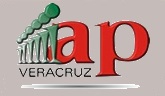 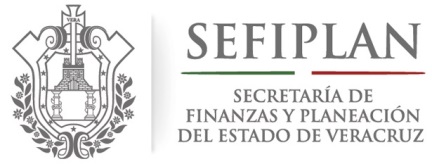 Instituto de Administración Pública de Veracruz A.C.
Artículo 2 de la Ley
Los entes públicos aplicarán la contabilidad gubernamental
Para
Facilitar el registro y la fiscalización de:
Activos, pasivos, ingresos y gastos

Y en general para
Contribuir a medir la eficacia, economía y la eficiencia del gasto e ingresos públicos, la administración de la deuda pública, incluyendo las obligaciones contingentes y el patrimonio del estado.
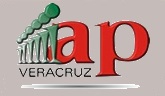 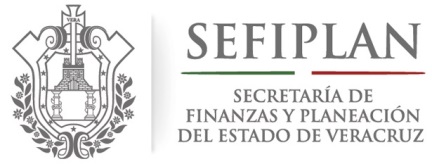 Instituto de Administración Pública de Veracruz A.C.
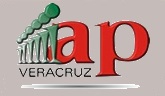 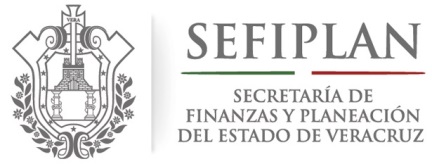 Instituto de Administración Pública de Veracruz A.C.
Qué es la Armonización (artículo 4-I)
La revisión, reestructuración y compatibilización

De los modelos contables a nivel nacional

A partir de la adecuación y fortalecimiento:

De las disposiciones jurídicas que las rigen
De los procedimientos para el registro de las operaciones
De la información que deben generar los sistemas de contabilidad gubernamental y,
De las características y contenido de los principales informes de rendición de cuentas
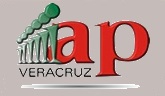 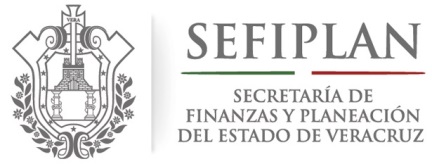 Instituto de Administración Pública de Veracruz A.C.
Quienes son los Entes Públicos (artículo 4-XII)
Á M B I T O
FEDERAL
LOCAL
MUNICIPAL
PODER EJECUTIVO
PODER EJECUTIVO
AYUNTAMIENTOS
PODER LEGISLATIVO
PODER LEGISLATIVO
DELEGACIONES D.F.
PODER JUDICIAL
PODER JUDICIAL
ENTES AUTÓNOMOS
ENTES AUTÓNOMOS
ENTIDADES PARAESTATALES
ENTIDADES PARAESTATALES
ENTIDADES PARAESTATALES
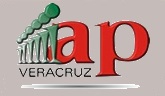 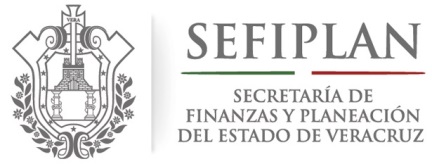 Instituto de Administración Pública de Veracruz A.C.
Facultades del CONAC (artículo 9)
X. Analizar y aprobar
Disposiciones de registro contable de Deuda Pública

XI. Determinar
Características de los sistemas que se aplicarán de forma simplificada en municipios con -25,000 habitantes.
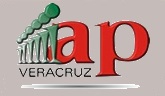 212 MUNICIPIOS EN EL ESTADO DE VERACRUZ
Instituto de Administración Pública de Veracruz A.C.
Acuerdo 8 de agosto de 2013
Sistema Simplificado Básico (SSB);
Sistema Simplificado General (SSG)
FUENTE: CENSO DE POBLACIÓN Y VIVIENDA 2010, INEGI
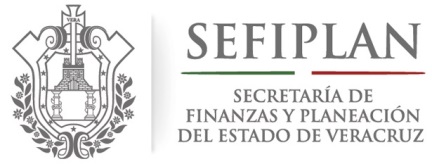 ESTADO DE VERACRUZ
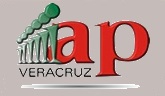 Instituto de Administración Pública de Veracruz A.C.
Municipios Mayores a 25 mil habitantes
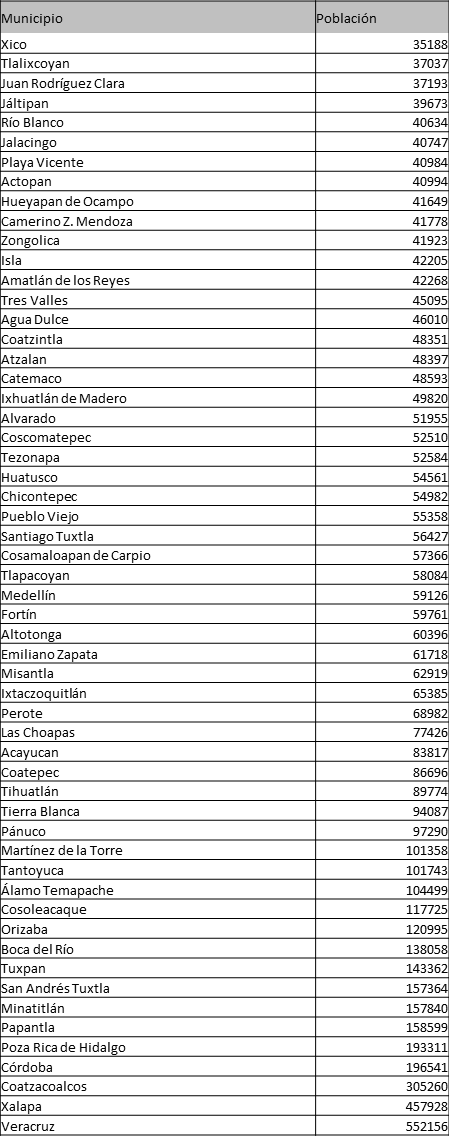 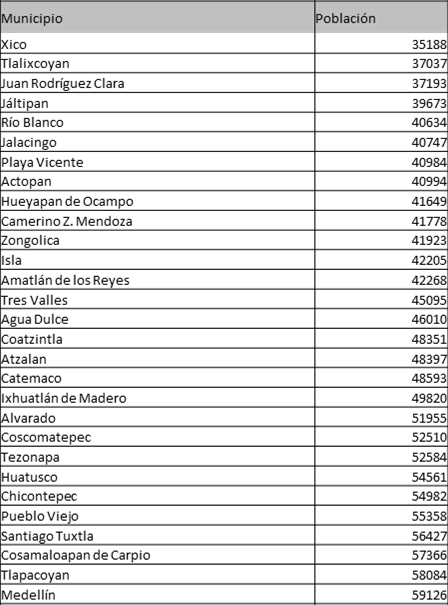 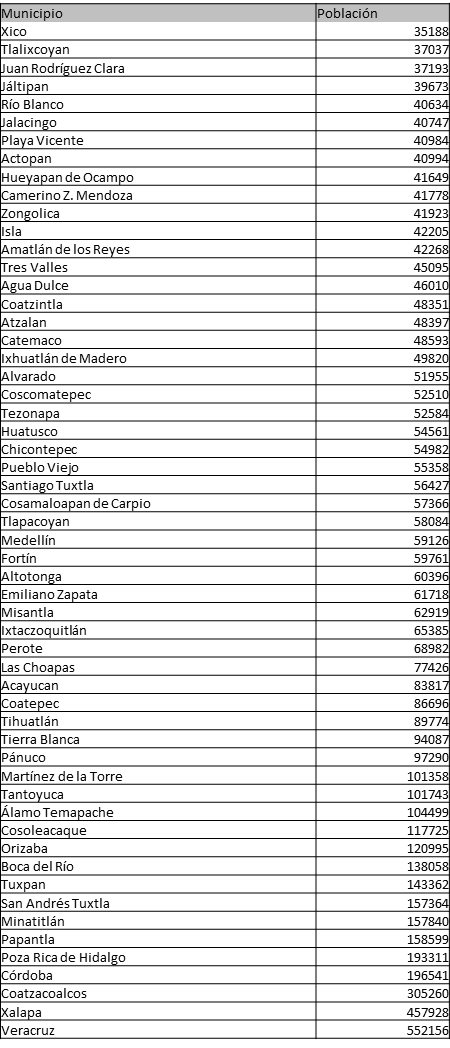 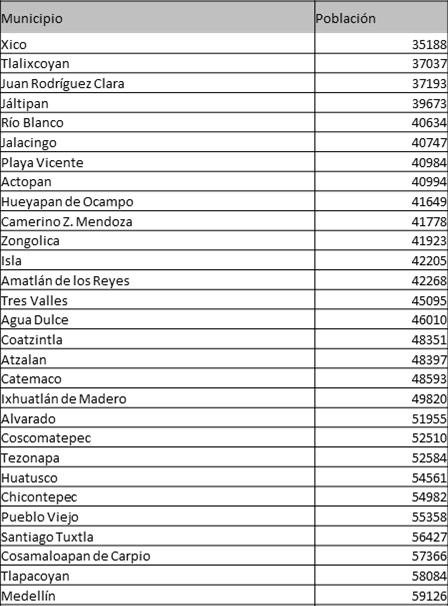 Aplicación en el orden local (Artículo Cuarto Transitorios L.G.C.G.)                                y Acuerdo de Interpretación
Bienes Muebles e Inmuebles, Registro y 
Valuación
 (Depreciación- Amortización)
Operar los Sistemas Contables
en Tiempo Real
ENERO
2013
Entidades Federativas y Ayuntamientos: a partir del 01 de enero de 2013 y Federación realizar a más tardar el 31 de diciembre de 2012.
Entidades Federativas y Municipios: a partir del 01 de enero de 2013 y Federación a partir del 01 de enero de 2012
Bienes Muebles e Inmuebles, Integrar y Valuación (Inventario)
Realizar los Registros Contables y Presupuestarios
Emitir y publicar Cuenta Pública e Información Periódica
ENE. – DIC.
2012
Entidades Federativas y Municipios: 01 de enero de 2013 y Federación 01 de enero de 2012
Federación, Entidades Federativas y Municipios: A partir del 01 de enero de 2012
Federación y Entidad Federativa: a partir del inicio del año 2012,  Ayuntamientos a partir del 01 de enero 2013
Información contable y presupuestal con clasificación administrativa, económica, funcional y programática
Clasificador Rubro de Ingresos
Momentos Contables del Ingreso
Clasificador Objeto de Gasto
Momentos Contables del Gasto
Clasificador Tipo de Gasto
SETP. – DIC.
2011 (COVAC)
2010 (CONAC)
Marco Conceptual de Contabilidad Gubernamental
Postulados Básicos de Cont. Gubernamental
Catálogo de cuentas de Contabilidad
Indicadores para Medir Avances
Federación, Entidades Federativas y Municipios disponer a más tardar el 31 de diciembre de 2010
REUNIÓN DEL 3 DE MAYO DE 2013 Y PUBLICADO EN  EL DIARIO OFICIAL DE LA FEDERACIÓN EL 16 DE MAYO DE 2013
El Consejo determinó lo siguiente:

Acuerdo 1:
Con fundamento en las fracciones XII  XIII del artículo 9 de la LGCG, SE DETERMINAN LOS PLAZOS PARA LA FEDERACIÓN, LAS ENTIDADES FEDERATIVAS, Y LOS MUNICIPIOS adopten las decisiones siguientes:
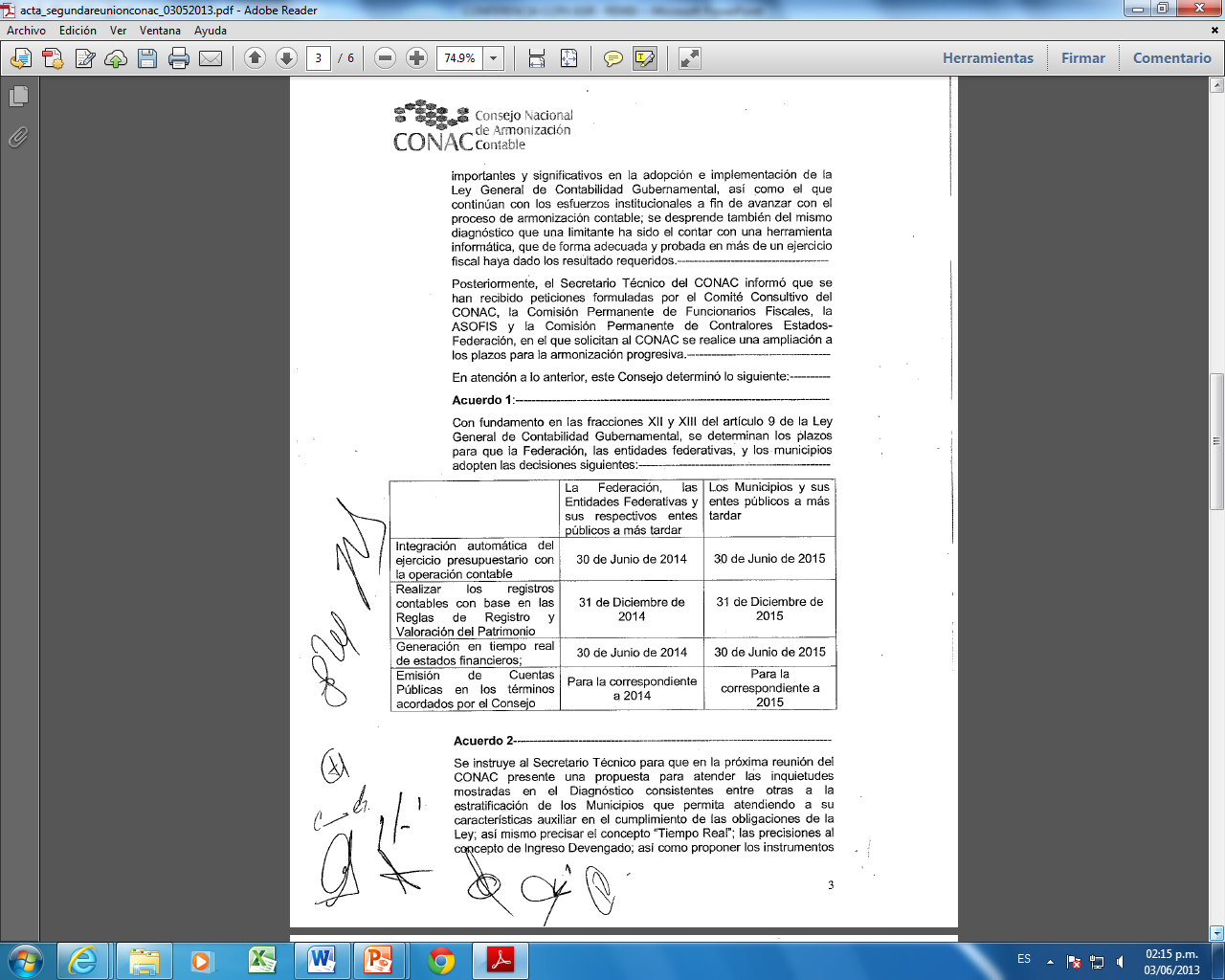 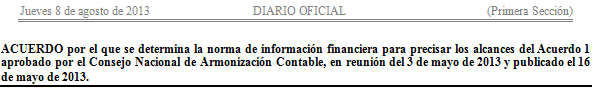 Respecto a la generación en tiempo real de estados financieros, se señala lo siguiente:
Concordante con los artículos 16 y 40 de la LGCG se distinguen dos obligaciones: la generación de estados financieros en forma periódica y que la operación de los procesos administrativos deben generar un registro automático y por única vez, es decir en tiempo real.
Por lo que se refiere a la emisión de Cuentas Públicas en los términos acordados por el Consejo, se señala lo siguiente:
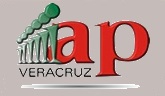 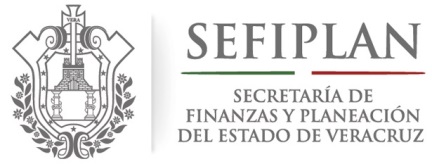 Instituto de Administración Pública de Veracruz A.C.
TITULO SEXTO.- De las sanciones.- CAPÍTULO ÚNICO
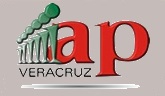 Instituto de Administración Pública de Veracruz A.C.
TITULO SEXTO.- De las sanciones.- CAPÍTULO ÚNICO
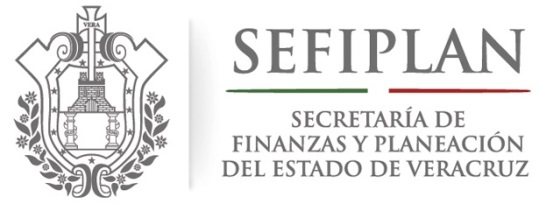 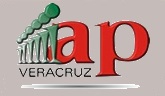 Instituto de Administración Pública de Veracruz A.C.
SEMINARIO DE CONTABILIDAD GUBERNAMENTAL
MARCO LEGAL Y MARCO CONCEPTUAL
Expositor
C.P.C. y M.A. Gerardo García Ricardo
gariger@hotmail.com.
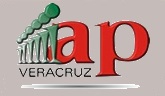 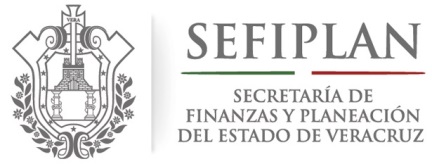 Instituto de Administración Pública de Veracruz A.C.
Marco conceptual de contabilidad gubernamental
Marco teórico de referencia para conceptualizar el cómo hacer el registro contable y producir los estados financieros
I.- Características
Objetivos
Ámbito de Aplicación
II.- Sistema
Consideraciones, Objetivos y Características
Sust. Econ., Exis Perm., Imp. Rel., Consol., Valuac., Entes Púb., Rev. Suf., Reg. e Int. Pres., Deveng. Cont., Dual. Econ., Consist.
III.- Postulados
IV.- Usuarios Información Financiera
Congresos, ASF, Entes Públicos, Entidades Financieras y Público en General
V.- Cualidades de la Información
Útil, Confiable, Relevante, Comprensible y Comparable
Información Contable, Presupuestaria, Programática y Complementaria para generar cuentas nacionales y atender requerimientos de Organismos Internacionales
VI.- Estados Presupuestario, Financieros y Económicos
Estados contables: activos, pasivos y el patrimonio o hacienda pública, así como notas a los Estados Financieros.
Estados presupuestarios: momentos contables de Ingresos y Gastos.
VII.- Estructura Básica y Elementos de los Estados Financieros
Adoptar e implementar: a más tardar, el 30 de abril de 2010,     Implantar: Enero 2012
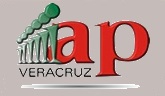 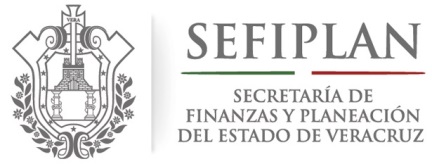 Instituto de Administración Pública de Veracruz A.C.
¿Qué dice el artículo 21 de la Ley General de Contabilidad Gubernamental?
Marco Conceptual
Conceptos Fundamentales = Teoría = “A,B,C”
PARA
Artículo 21.- La contabilidad se basará en un marco conceptual que representa los conceptos fundamentales para la elaboración de normas, la contabilización, valuación y presentación de la información financiera confiable y comparable para satisfacer las necesidades de los usuarios y permitirá ser reconocida e interpretada por especialistas e interesados en la finanzas públicas.
Contabilizar
Valuar
Elaboración de Normas
Presentación
I N F O R M A C I Ó N     F I N A N C I E R A
Confiable
Comparable
PARA SATISFACER:

Necesidades de los usuarios
PERMITIR SER:

Reconocida e interpretada por especialistas e interesados…
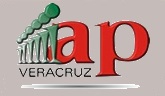 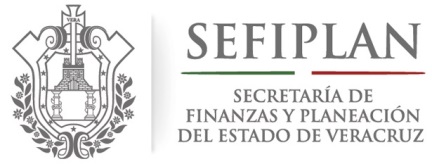 Instituto de Administración Pública de Veracruz A.C.
¿Qué es el Marco Conceptual de Contabilidad Gubernamental?
El Marco Conceptual de Contabilidad Gubernamental (MCCG), es la base del Sistema de Contabilidad Gubernamental (SCG) para los entes públicos, constituyéndose en el referente teórico que define, delimita, interrelaciona e integra de forma lógico-deductiva sus objetivos y fundamentos.

Además, establece los criterios necesarios para el desarrollo de normas, valuación, contabilización, obtención y presentación de información contable y presupuestaria, en forma clara, oportuna, confiable y comparable, para satisfacer las necesidades de los usuarios.
Es la base del Sistema de Contabilidad Gubernamental (SCG) para los entes públicos:
Constituye el referente teórico que:

Define 
Delimita 
Interrelaciona
Integra

Cómo: de forma lógico-deductiva 
Qué: Objetivos y fundamentos.
Establece criterios para desarrollo de:

Normas,
Valuación,
Contabilización
Obtención
Presentación

Qué: Información contable y presupuestaria
Además
Resumen el MCCG Constituye la referencia teórica para el desarrollo de las normas contables que regulan el registro, valuación, revelación y presentación de la información financiera del gobierno. (publicado en el DOF el 20 de agosto de 2009)
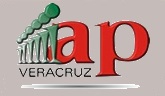 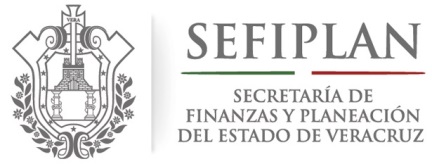 Instituto de Administración Pública de Veracruz A.C.
II. Sistema de Contabilidad Gubernamental
C) CARACTERISTICAS
B) OBJETIVOS
A) CONSIDERACIONES  GENERALES
El SCG estará:
Conformado por el conjunto de registros, procedimientos, criterios e informes, 
Estructurados sobre la base de principios técnicos comunes destinados a captar, valuar, registrar, clasificar, extinguir, informar e interpretar, las transacciones, transformaciones y eventos que,
Derivados de la actividad económica, 
Modifican la situación económica, financiera y patrimonial del ente público.
Forma parte de un macrosistema contable, que es el Sistema de Cuentas Nacionales o Sistema de Contabilidad Nacional.
El macrosistema contable consolida las operaciones económicas financieras que realizan todos los agentes económicos residentes de un país, en un periodo determinado  y expone los resultados de las principales variables macroeconómicas.
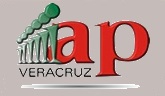 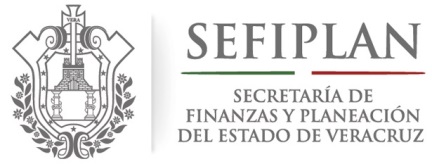 Instituto de Administración Pública de Veracruz A.C.
II. Sistema de Contabilidad Gubernamental
B) OBJETIVOS
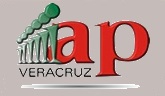 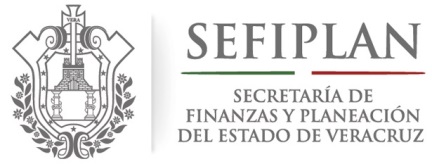 Instituto de Administración Pública de Veracruz A.C.
II. Sistema de Contabilidad Gubernamental
C) CARACTERISTICAS
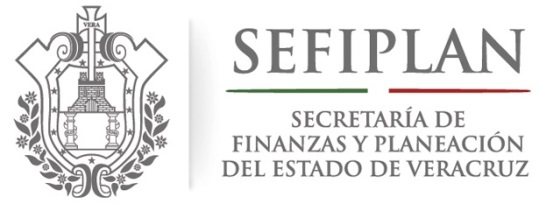 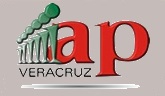 Instituto de Administración Pública de Veracruz A.C.
SEMINARIO DE CONTABILIDAD GUBERNAMENTAL
MARCO LEGAL Y MARCO CONCEPTUAL
Expositor
C.P.C. y M.A. Gerardo García Ricardo
gariger@hotmail.com.